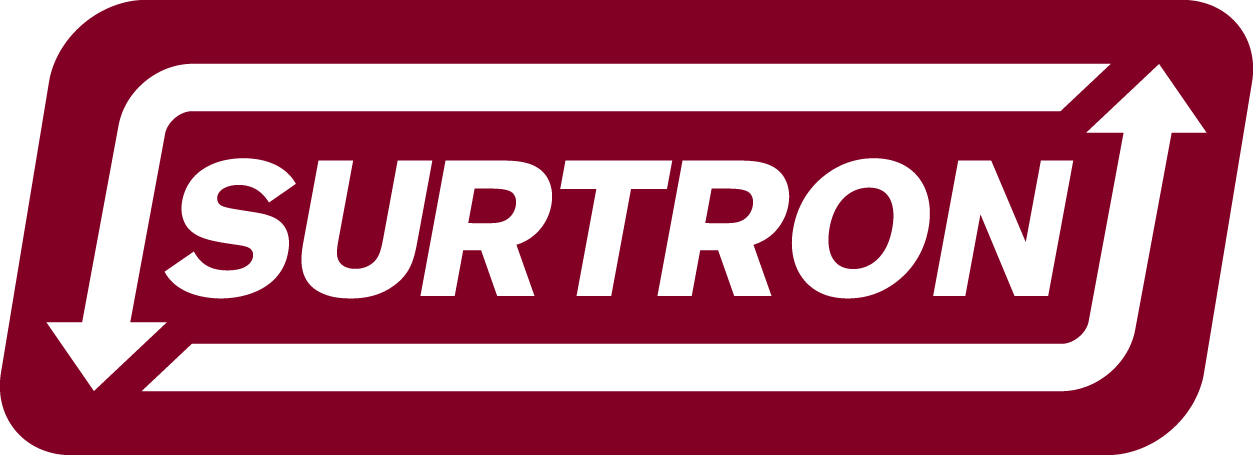 Wireline Data Control
Huw Rossiter
Business Development Manager
Surtron Technologies
14th February 2015
www.surtron.com.au
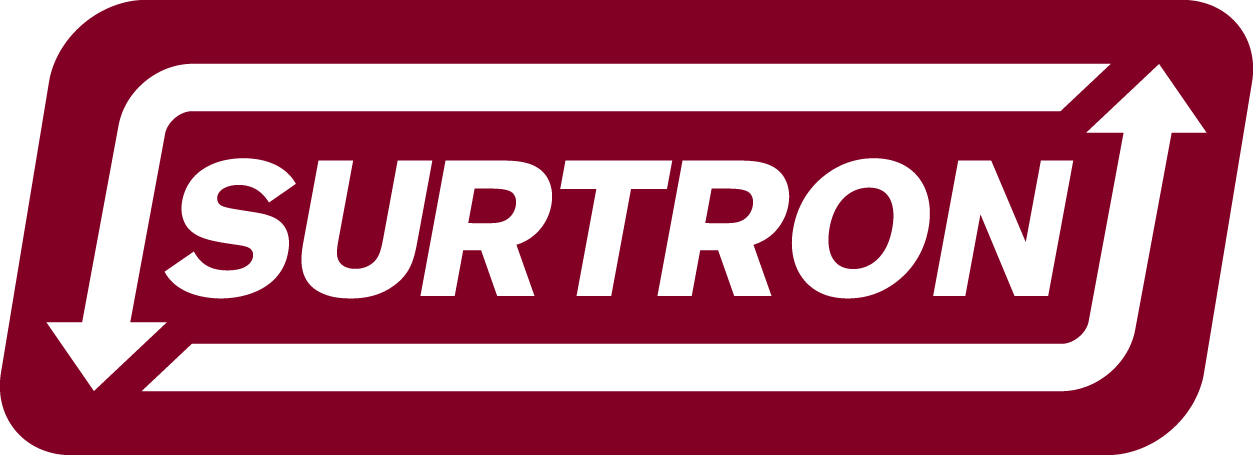 Contents
1. Introduction
2. Timeline of Data QC
3. Review of some common Data QC issues
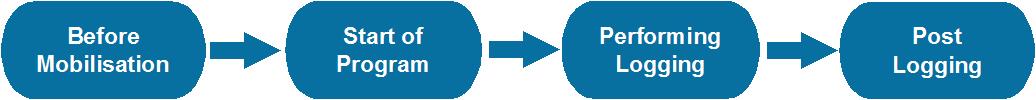 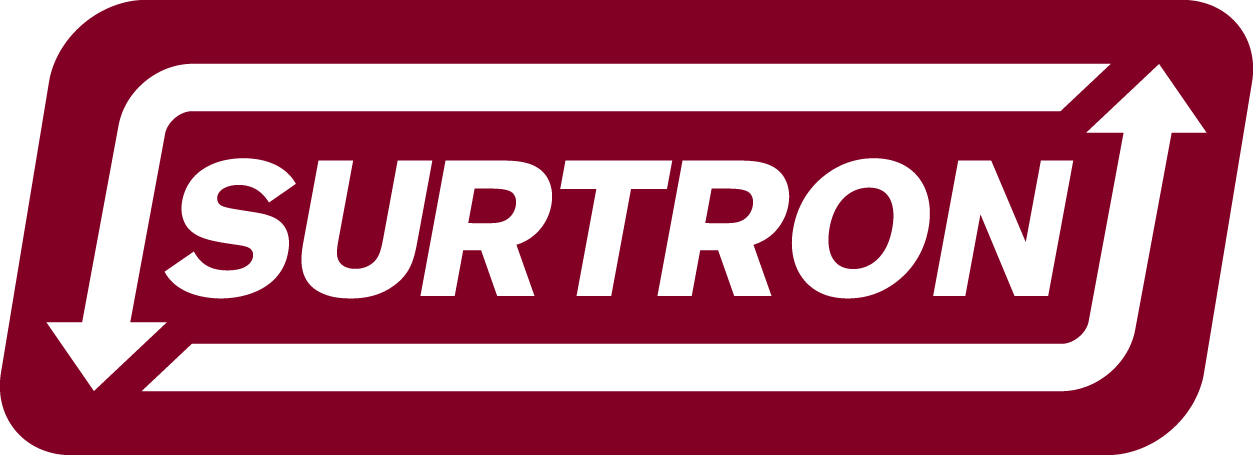 Introduction

Why is data QC important when gathering wireline data?
Why is accurate file management and record keeping important?
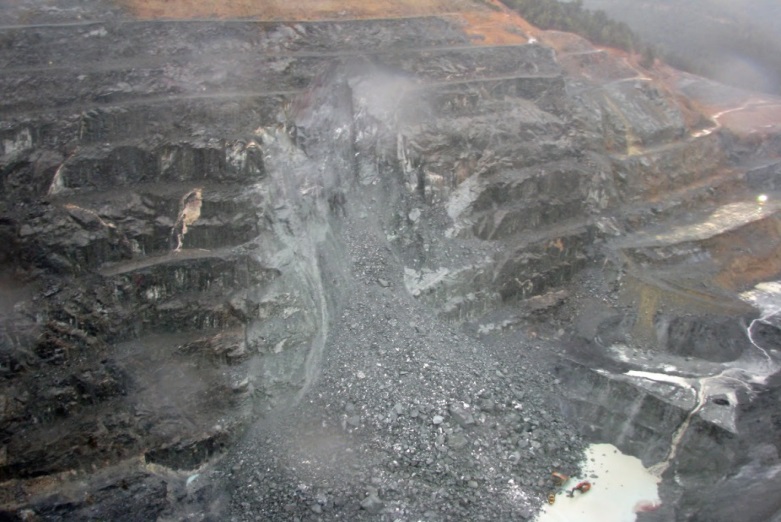 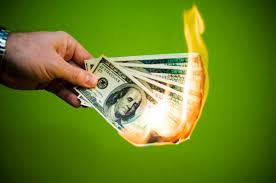 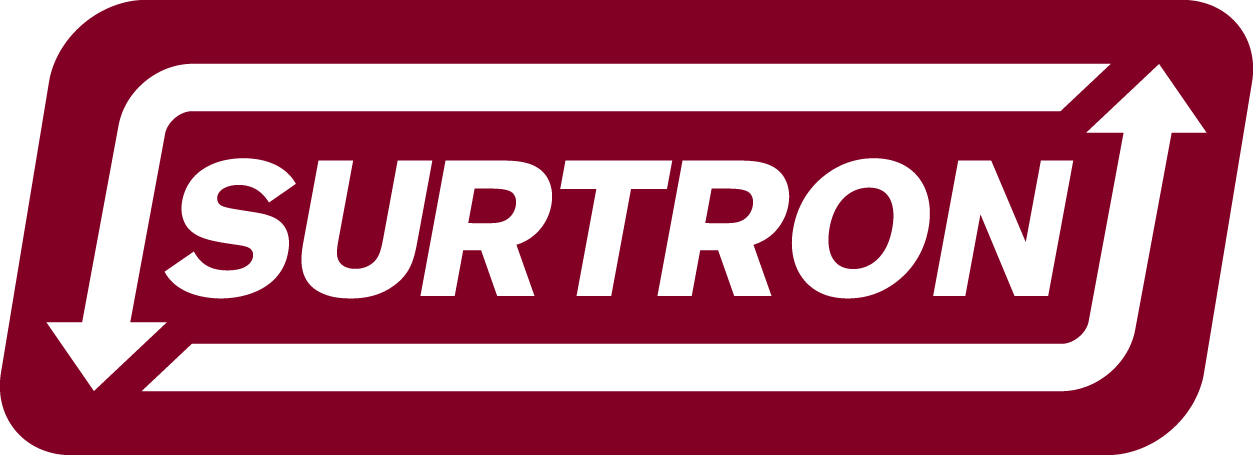 Pre-mobilisation
Client/ Geologist

Understanding of the tool limits and accuracies
Is there anything in the area that might affect the data?
Temperature & Pressure
Magnetics
What is the downhole environment going to be?
Chip/ RC/ Diamond hole
Hole size
Drilling fluid
Where is the water table?
Logging Company

Equipment R&M
Shop Calibrations
Are they suitable for the resource type?
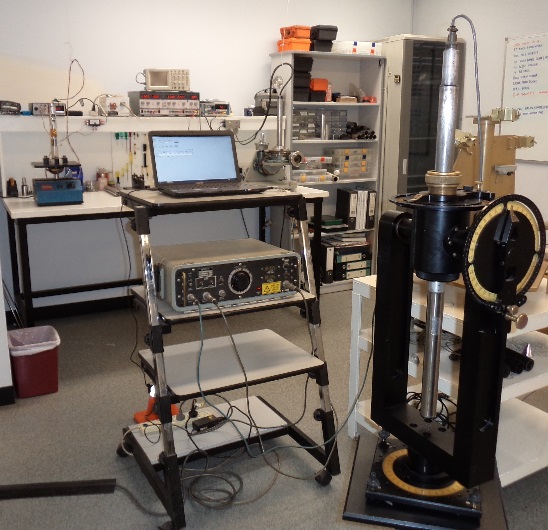 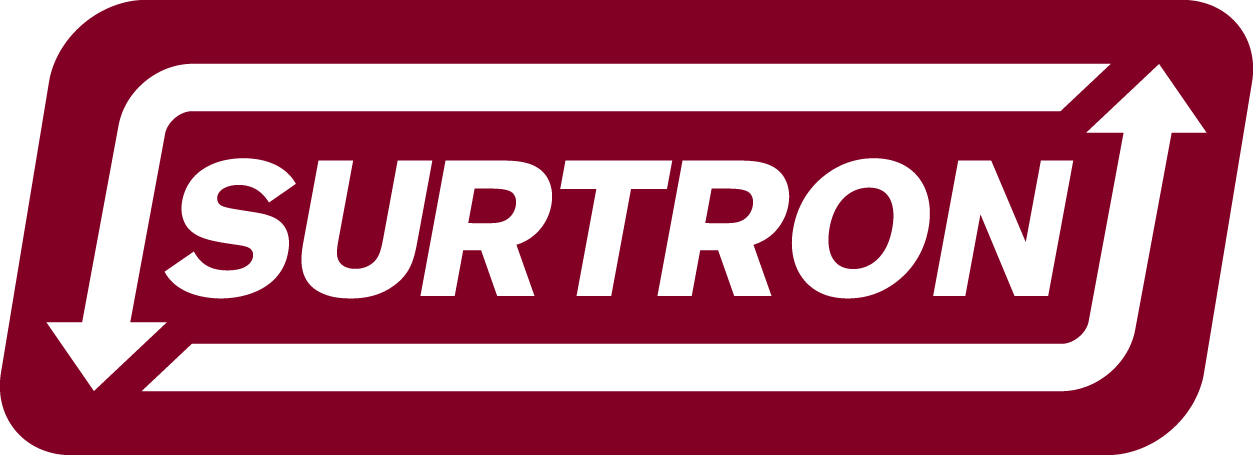 Example  - Hole size on density
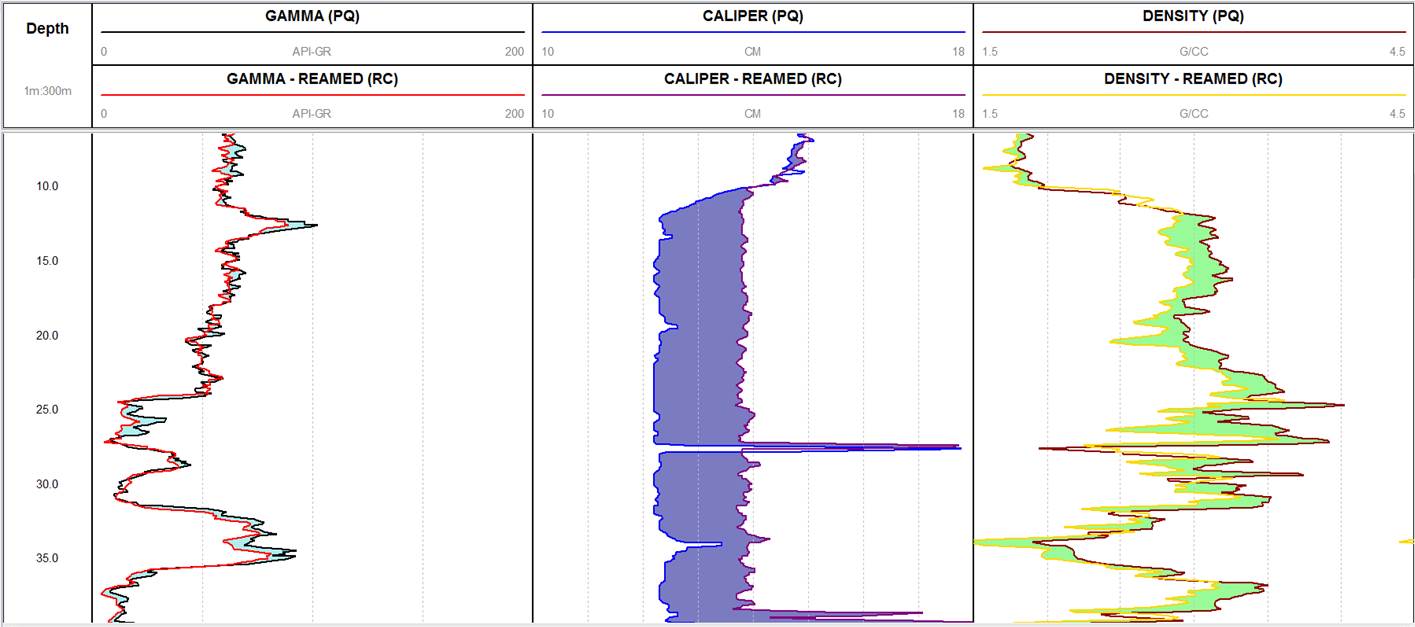 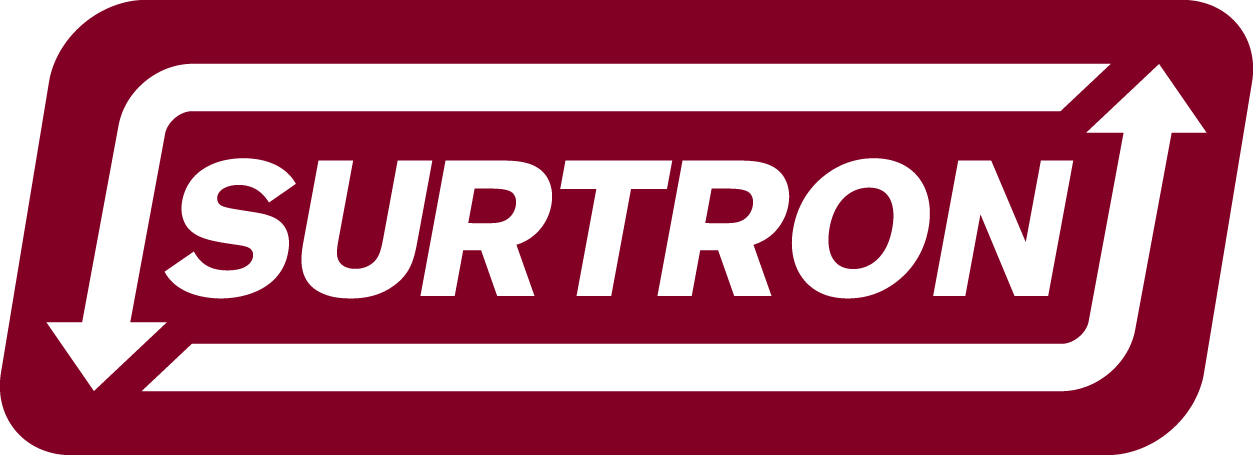 Example  - Magnetic effects on deviation data
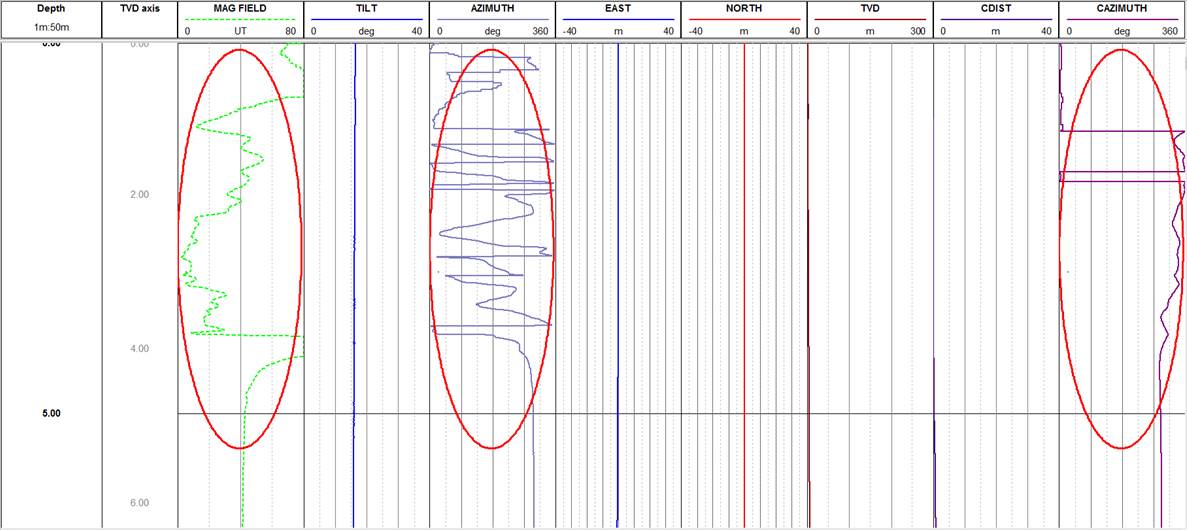 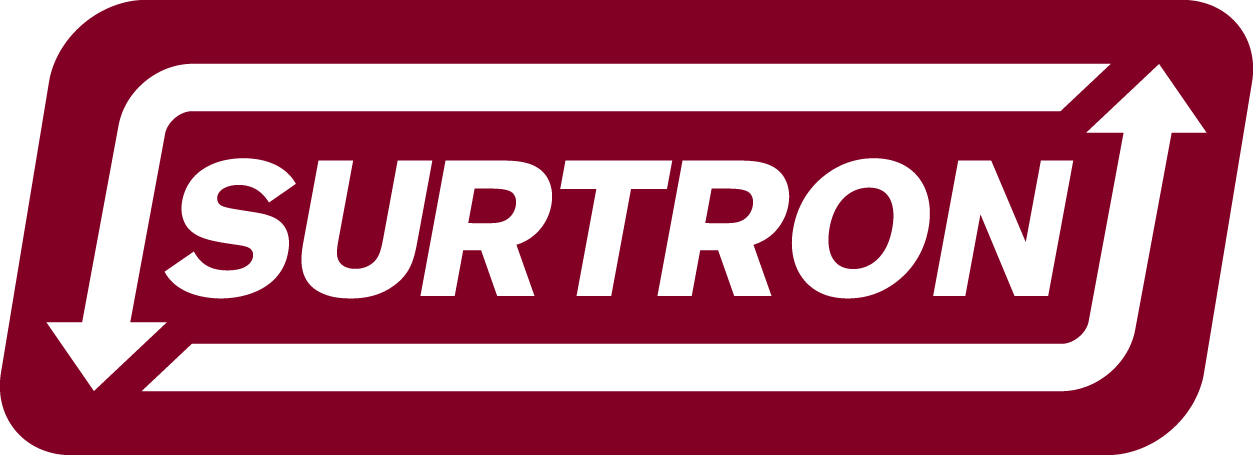 Example  - Magnetic effects on televiewer
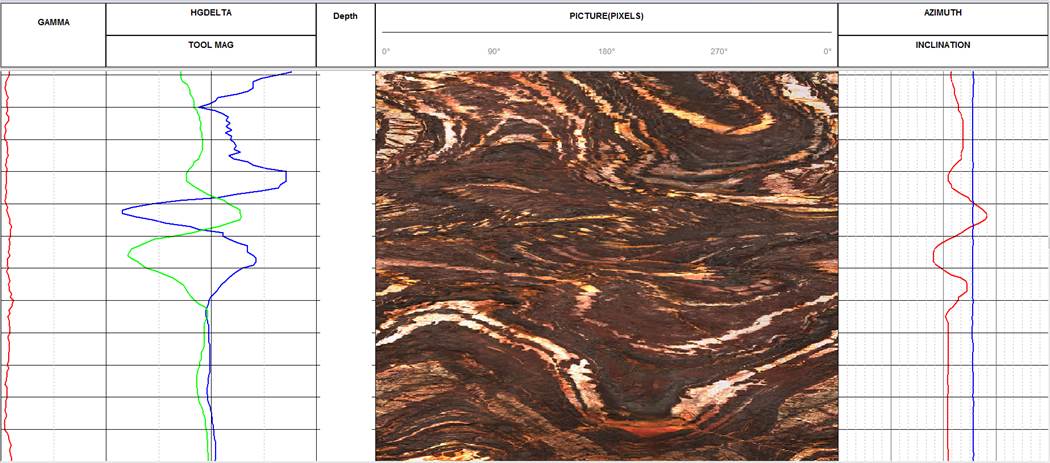 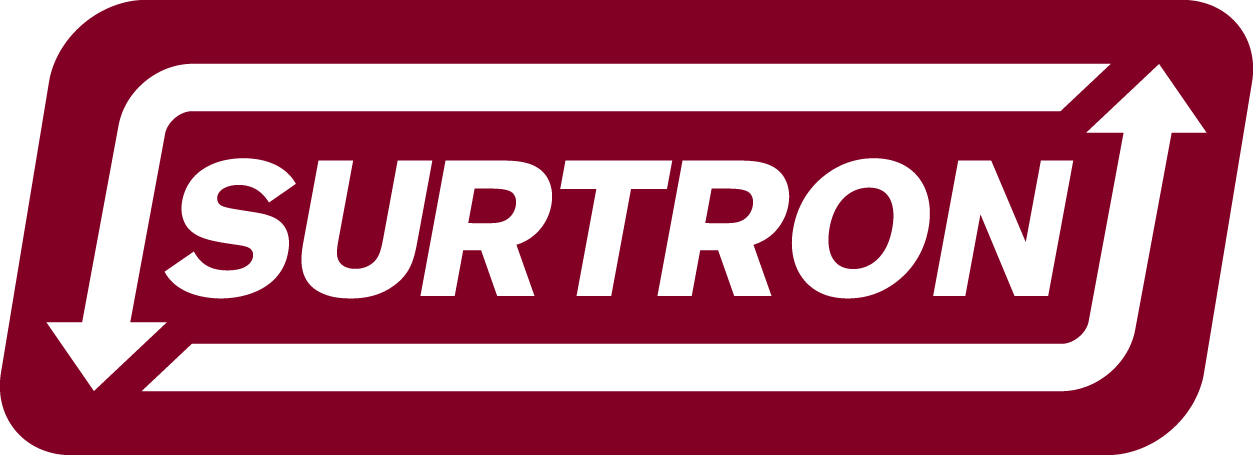 Start of Program Plan

Prove equipment serviceability
Gear damage
Site Level Calibrations
Depth calibration and repeatability
Onsite communication
End of campaign tie-off log
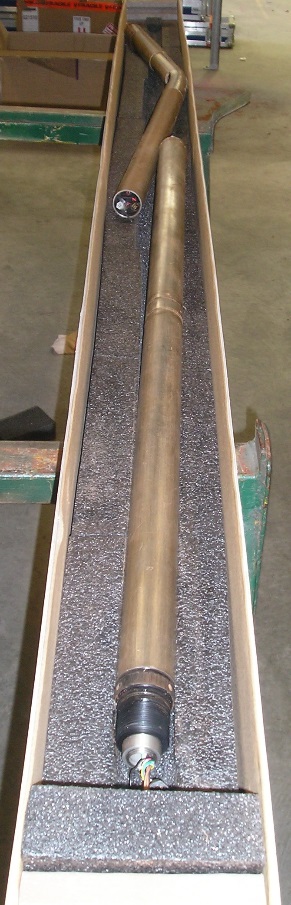 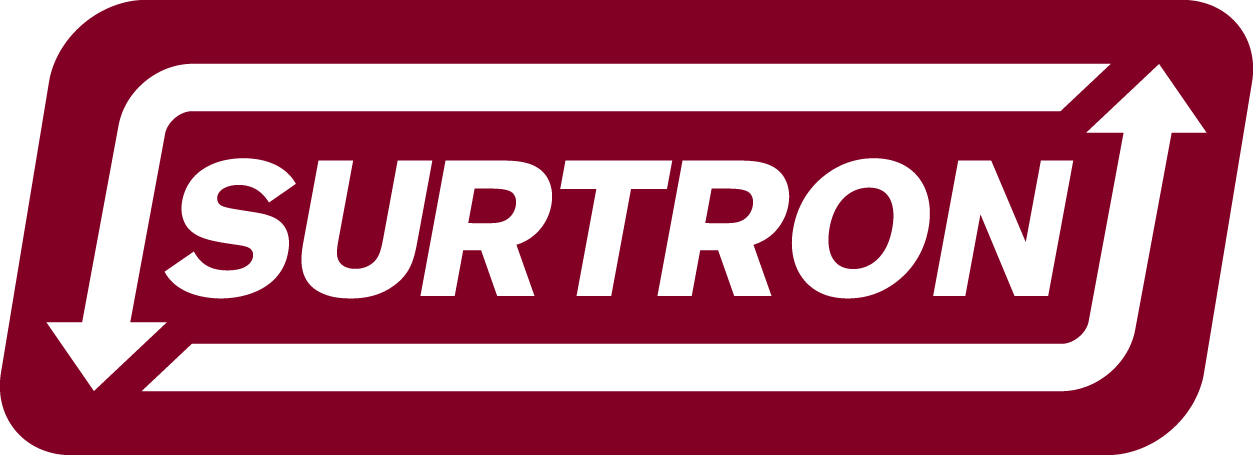 Performing Logging

Live data assessment
Does the data look as expected?
Cross log checks
Processed log checks
Software based checks
Manual checks
Repeat Logs
Equipment Change-Out
Data Centre Review and Validation
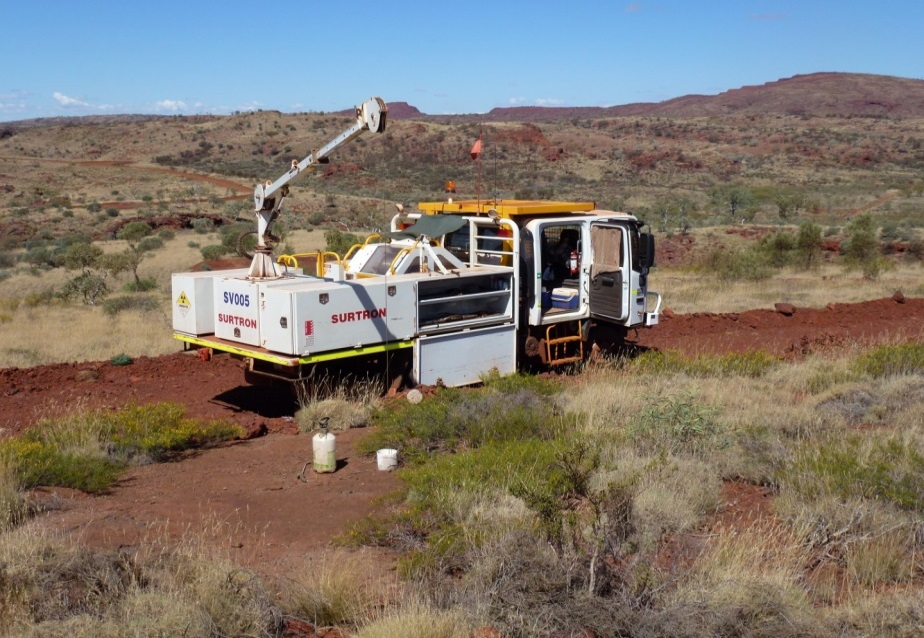 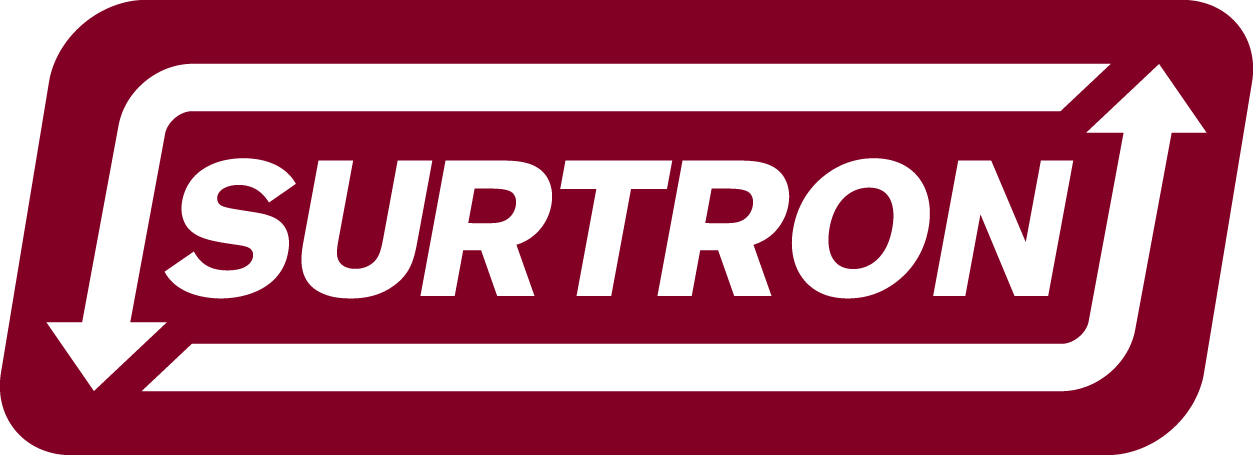 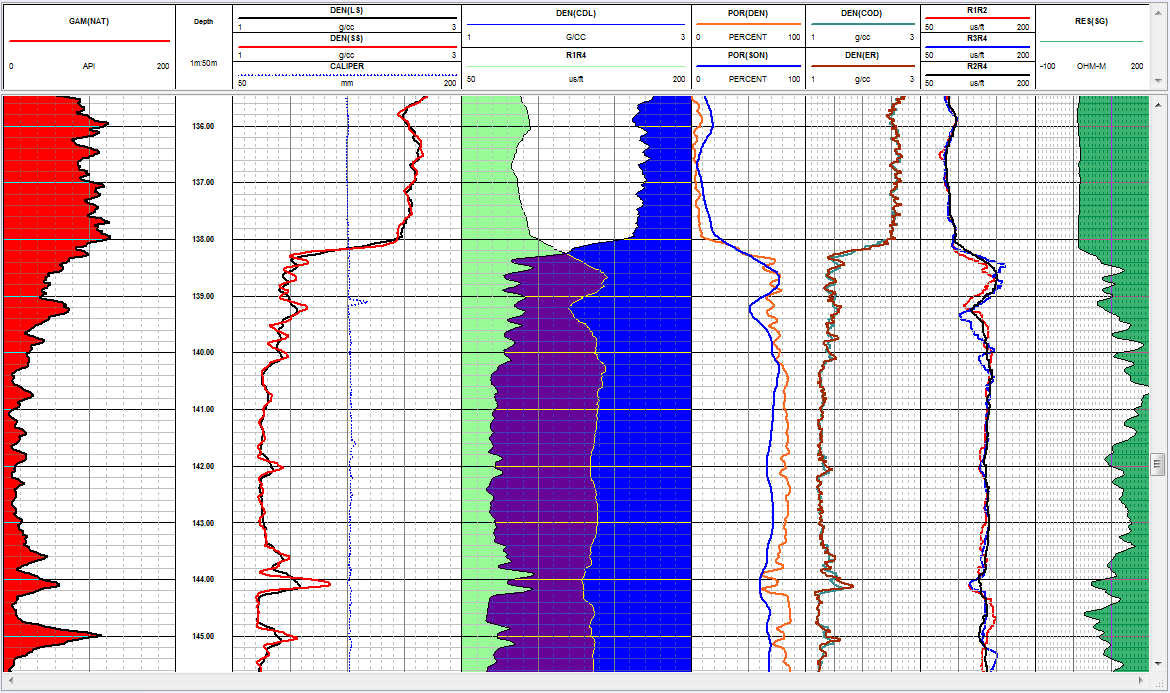 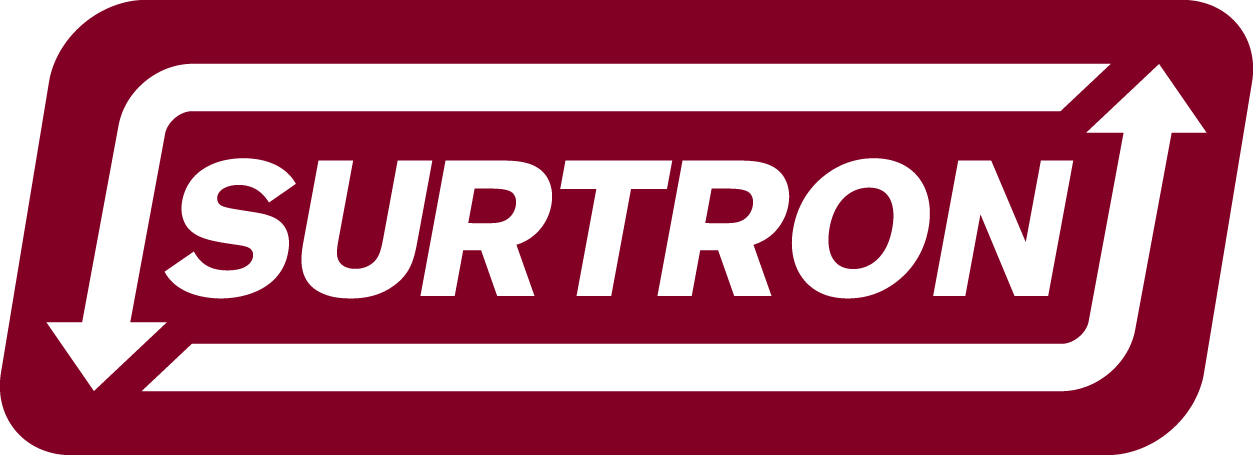 Performing Logging – Repeat Logs and Equipment Change
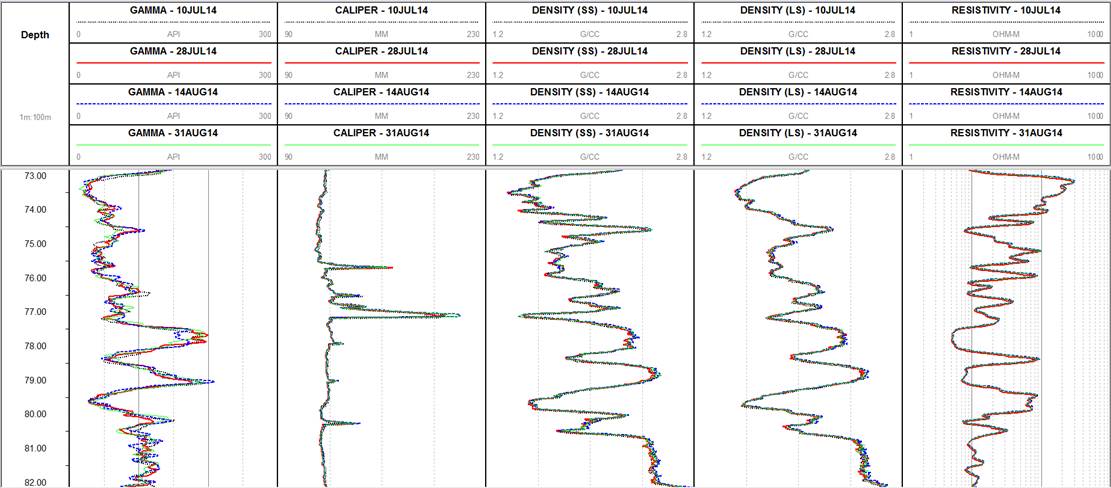 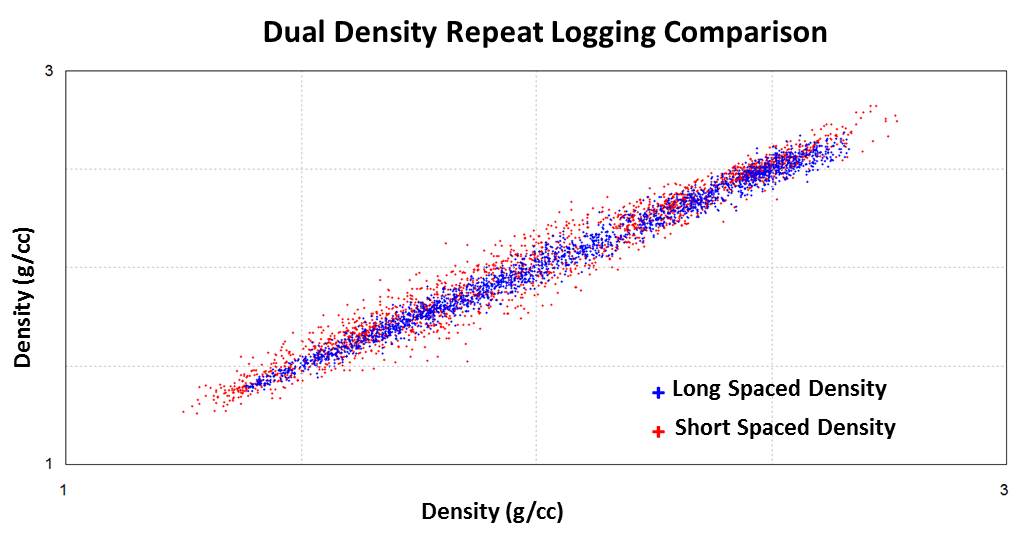 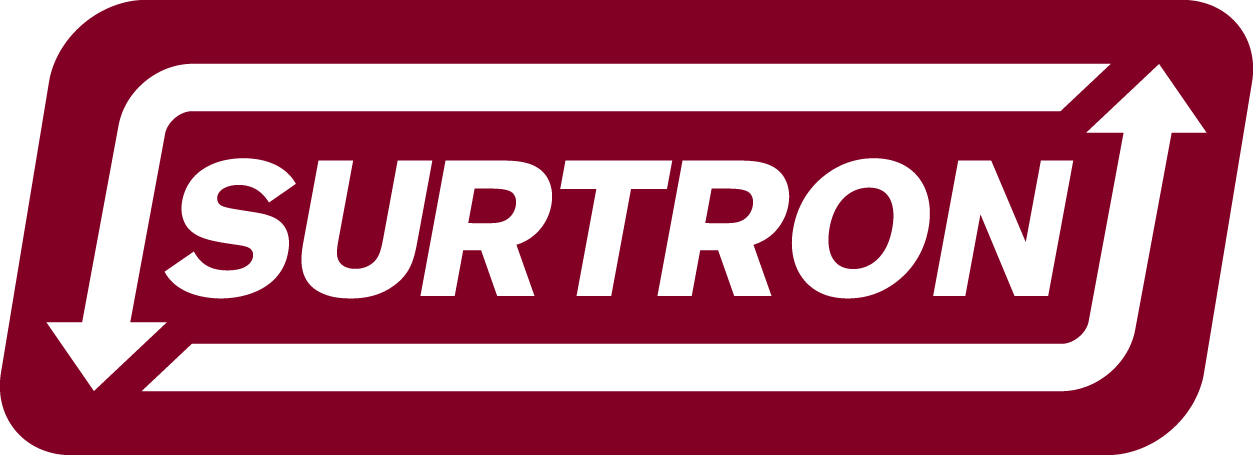 Performing Logging – Data Centre Review and Validation

Provides consistency of:
Delivery
Version Control
Data Backup
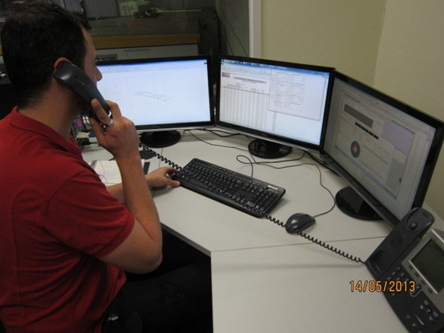 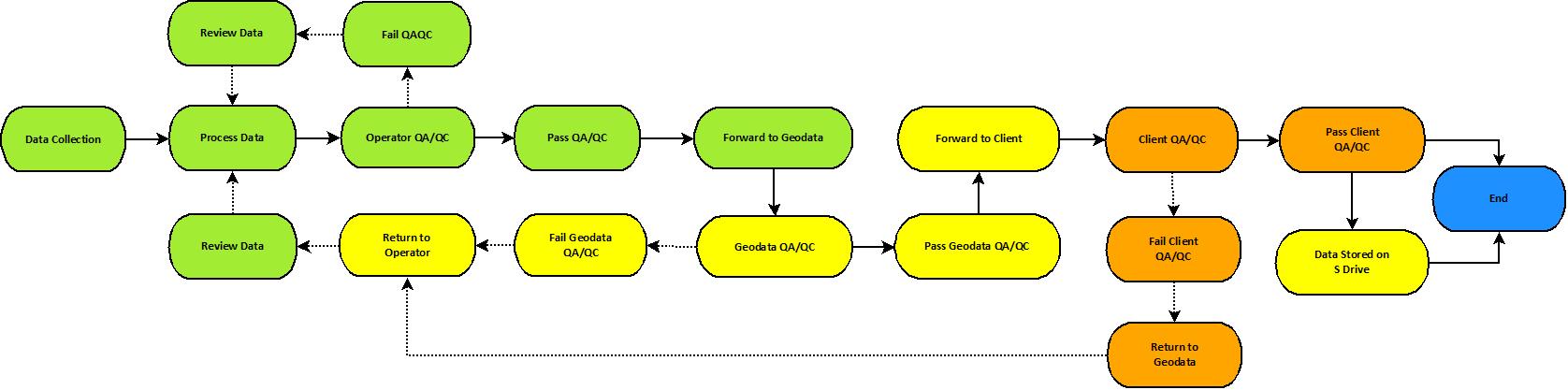 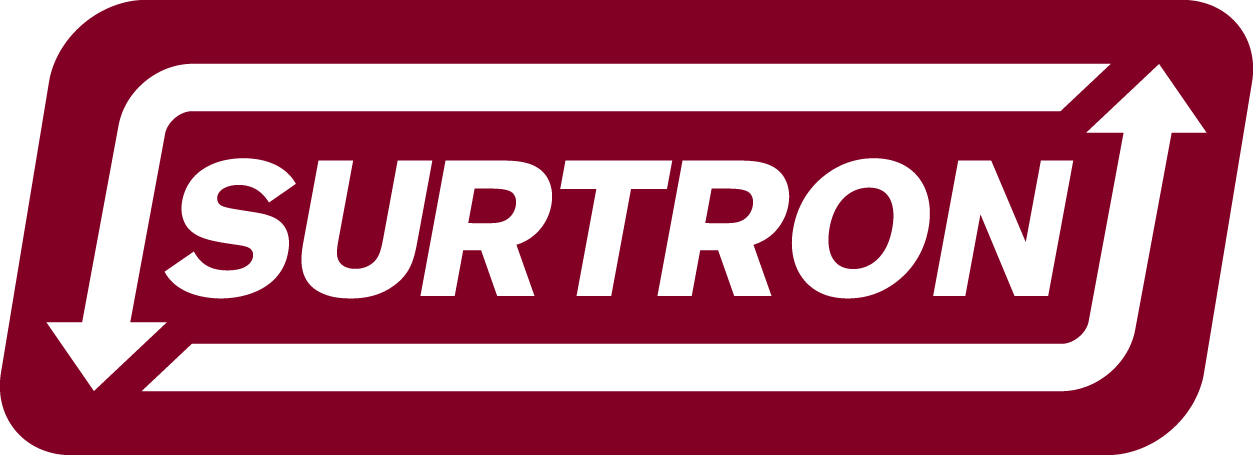 The future

Smarter use of software
Better communication technologies
Improved processes
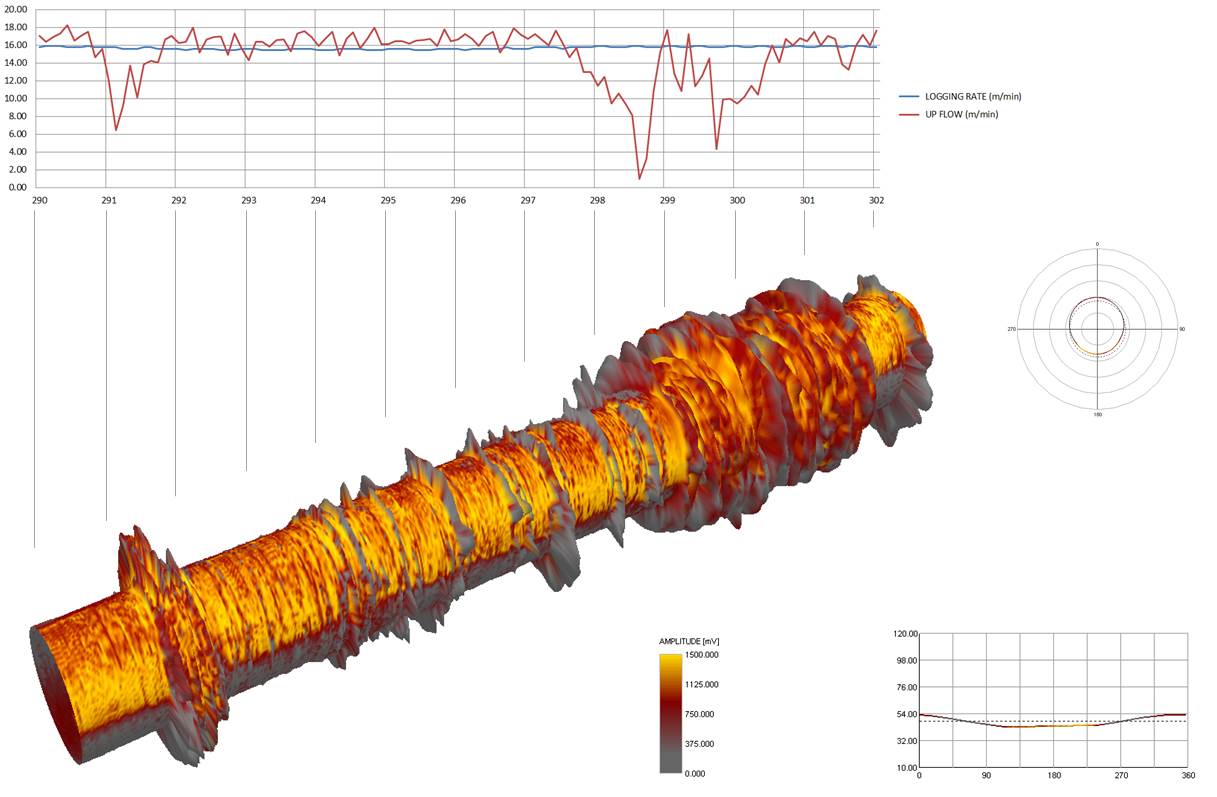